Materi Suplemen ERD(Revisi: 19 Maret 2012)
Basis Data
Galih Hermawan
IF. FTIK. UNIKOM
Desain ERD - Akademik Sederhana
Mengumpulkan data (entitas)
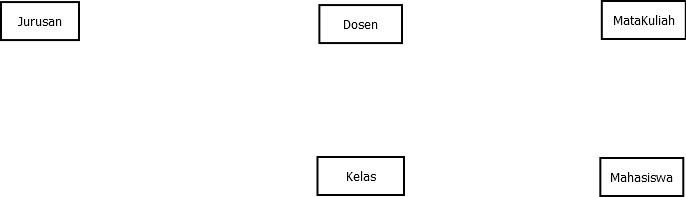 Desain ERD - Akademik Sederhana
Menetapkan Relasi
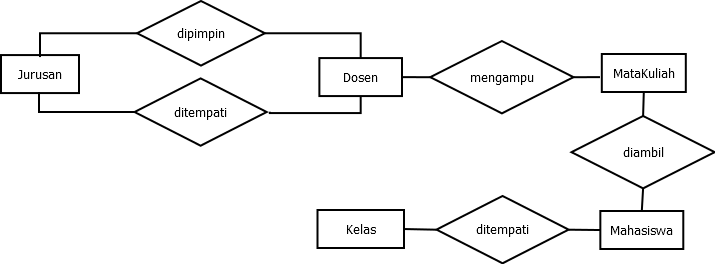 Desain ERD - Akademik Sederhana
Menentukan Atribut
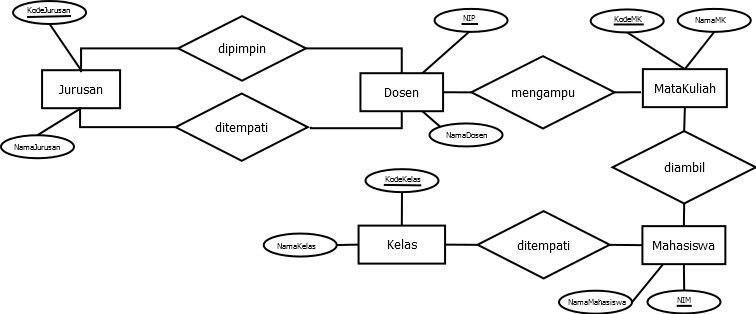 Desain ERD - Akademik Sederhana
Menentukan Atribut Lengkap di Kamus Data
Kamus Data:Jurusan=(KodeJurusan, NamaJurusan, TahunBerdiri, …)
	Dosen=(NIP, NamaDosen, TglLahir, Alamat, …)
	MataKuliah=(KodeMK, NamaMK, SKS, …)
	Mahasiswa=(NIM, NamaMahasiswa, TglLahir, Alamat, …)
	Kelas=(KodeKelas, NamaKelas, TahunMasuk, …)
Ganti simbol … (tiga titik) dengan atribut yang sebenarnya.
Desain ERD - Akademik Sederhana
Menetapkan Derajat Relasi Antar Entitas
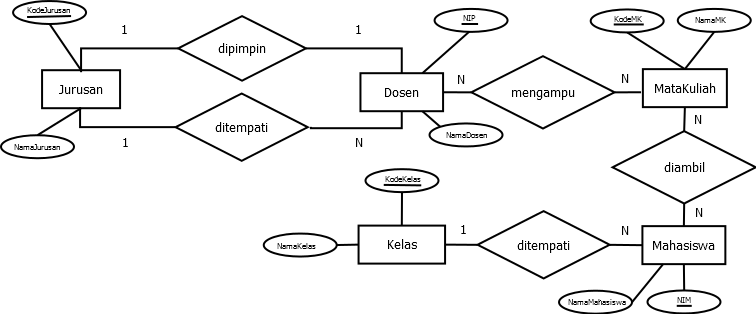 Reduksi dari Skema ER ke Skema Tabel
1 – N  Primary Key dari entitas dengan derajat relasi 1 bertamu ke yang N.
1
N
KodeB
KodeA
R
EA
EB
Reduksi dari Skema ER ke Skema Tabel
1 – 1  Primary Key dari salah satu entitas bertamu ke entitas pasangannya.
1
1
KodeB
KodeA
R
EA
EB
atau
Reduksi dari Skema ER ke Skema Tabel
N – N  Menghasilkan tabel baru dengan isi minimal primary key dari tabel-tabel yang bersangkutan.
N
N
KodeB
KodeA
R
EA
EB
Contoh Reduksi dari Skema ER ke Skema Tabel
N
1
menempati
Dosen
Jurusan
?
Contoh Reduksi dari Skema ER ke Skema Tabel
N
1
menempati
Dosen
Jurusan
Contoh Reduksi dari Skema ER ke Skema Tabel
Tabel Jurusan
Tabel Dosen
Contoh Reduksi dari Skema ER ke Skema Tabel
1
1
memimpin
Dosen
Jurusan
?
Contoh Reduksi dari Skema ER ke Skema Tabel
?
Contoh Reduksi dari Skema ER ke Skema Tabel
Tabel 
Jurusan
Tabel 
Dosen
Contoh Reduksi dari Skema ER ke Skema Tabel
Tabel Jurusan
Tabel Dosen
Contoh Reduksi dari Skema ER ke Skema Tabel
N
N
kuliah
Mahasiswa
MataKuliah
Contoh Reduksi dari Skema ER ke Skema Tabel
N
N
kuliah
Mahasiswa
MataKuliah
Contoh Reduksi dari Skema ER ke Skema Tabel
Agregasi
Sepatu
N
N
N
detail
memiliki
Penjualan
N
Ukuran
Contoh Reduksi dari Skema ER ke Skema Tabel
N
N
memiliki
Sepatu
Ukuran
Contoh Reduksi dari Skema ER ke Skema Tabel
Contoh Reduksi dari Skema ER ke Skema Tabel
Contoh Reduksi dari Skema ER ke Skema Tabel